Deadly Justice, Ch 8-9Delays before execution; exonerations, innocence
Announcements
Catch-up from last time
Questions?


Feb 5, 2020
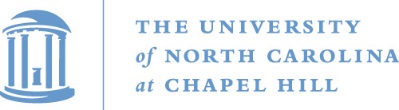 Baumgartner, POLI 203, Spring 2020
1
Delays: Not uncommon now to be executed after waiting more than 30 years.
Baumgartner, POLI 203, Spring 2020
2
Appeals, not trials, are generating these trends.
Crime to death sentence
Death sentence to execution
Baumgartner, POLI 203, Spring 2020
3
About 10 percent “volunteer”. Note some do it right away, but others only after 20 years of waiting… “Volunteer” may be the wrong word, as so many have severe mental illness.
Baumgartner, POLI 203, Spring 2020
4
Constitutional questions
Lackey v. Texas (1995): Can they make me wait 15 years, and then execute me? Court: Yes.
Betterman v. Montana (2016): Can they make me sit in jail for 14 months, post-conviction, without telling me my punishment? Court: Yes.
Jones v. Chapell (2014): Can the state of California hold people routinely for 25+ years, then select a random handful for execution? Court: Federal judges have no jurisdiction, since the state of California has not completed its review of the case. (Note the irony – can the state take 45 years? 65 years? 100 years to review the case?)
Baumgartner, POLI 203, Spring 2020
5
Additional value of death, after 40 years of death row?
Judge in Jones v. Chapell (2014): the state has no additional penological interest in execution after such a long delay. Not deterrence. Not retribution. The punishment is already extreme.

Judge also noted that no law that mandated this punishment: 45 years in solitary confinement, followed by a random draw to determine which few get executed, would be constitutional. But that’s the California system.

But this case was never heard on the merits because the state had not completed its review of Mr. Jones’ case…
Baumgartner, POLI 203, Spring 2020
6
Delays as a constitutional issue
Is it a form of torture? Cruel and unusual?
Does the inmate contribute to the delay by making “endless appeals”?
Does the state contribute to the delay by failing to appoint lawyers, etc.?
Do those states such as California, Pennsylvania, (and, increasingly, North Carolina) that rarely execute operate a system with little penological value, but a lot of emotional suffering? Is that constitutionally acceptable?

Note: death penalty attorneys consider each day without an execution a success, so they are in no rush to “speed things along.” For all they know, another Supreme Court decision might come along some time in the future that will help their client. So they do delay…
Baumgartner, POLI 203, Spring 2020
7
Exonerations
DPIC exoneration list
https://deathpenaltyinfo.org/policy-issues/innocence-database
167 individuals as of Feb 1, 2020

National Registry of Exonerations
https://www.law.umich.edu/special/exoneration/Pages/about.aspx
Over 2,500 exonerations since 1989, growing at about 3 per week
Includes non-death cases of course.
Baumgartner, POLI 203, Spring 2020
8
Some language and vocabulary about Innocence
Pardon (you are guilty but the Governor [or, for federal crimes, the President] pardons you, alleviating any punishment at all). This is never done for murder, for obvious reasons. It’s more often used in low-level cases.
Pardon of innocence: In some states, including NC, the Governor can issue a pardon of innocence, formally recognizing that not only are you “not guilty” but in fact you are “innocent.” Sometimes necessary to get compensation, as in NC. Governors often will not do this if the individual has another conviction, even an unrelated one.
Commutation: Governor changes death sentence to life in prison.
Clemency: asking for a commutation.
Exoneration: your conviction as well as your death sentence are overturned, and you are cleared of all charges. Innocent.
Baumgartner, POLI 203, Spring 2020
9
How do these mistakes occur?
From the National Registry of Exonerations:
Official Misconduct (withholding evidence…)
Perjury of false accusation
Mistaken eyewitness ID
Errors with forensic evidence
False confessions

https://www.law.umich.edu/special/exoneration/Pages/ExonerationsContribFactorsByCrime.aspx
Baumgartner, POLI 203, Spring 2020
10
Wrong perpetrator in jail, “wrongful liberty” for the true criminal
A fantastic article about this by a husband and wife team:

https://www.injusticewatch.org/commentary/2018/an-american-epidemic-crimes-of-wrongful-liberty/

Our effort to shift the framing and the debate to get people to understand that arresting the wrong person leaves the true perpetrator on the street to commit more crimes.
Baumgartner, POLI 203, Spring 2020
11
Crimes of wrongful liberty: No crime in the first place
About ¼ of all cases of wrongful conviction involve no crime.
Arson is charged, but really the fire was just an accident.
(Our speaker on Feb 12, Kristine Bunch, served 17 years after such an event.)
Someone dies, but it was suicide, not murder
(Our speaker on April 22, Katie Monroe, freed her mother from prison after such an event.)
An infant tragically dies from an accident or an undiagnosed medical condition, but the mom is arrested
Look up the case of Sabrina Butler, an 18 year-old black woman from Mississippi. 
https://www.law.umich.edu/special/exoneration/Pages/casedetail.aspx?caseid=3078
Baumgartner, POLI 203, Spring 2020
12
Crimes of wrongful liberty: cont.
Some crimes are personal, and the offender will not repeat.
But some share of the crimes are done by serial criminals who are able to pin the blame on someone else.
Picking Cotton case (my wife Jennifer Thompson):
Ronald Cotton found guilty, serves 11 years
Bobby Poole is left on the street, assaults a large number of additional victims before he is finally caught.
The only winner in this situation was the evil one who escaped punishment.
Circles of harm: Jennifer (crime survivor), Ronald, subsequent victims, families and loved ones, criminal justice system actors who inadvertently contribute to a terrible mistake and leave others at risk. How much harm can one person do!!!
Baumgartner, POLI 203, Spring 2020
13
Willie Grimes is the object of the book, Ghost of an Innocent Man. While he was incarcerated for a crime he did not commit, the true perpetrator, Albert Turner, was up to no good:
5/13/1995 Assault on a Female
6/13/1995 Assault with a Deadly Weapon
2/2/1997 Assault on a Female
1/10/1999 Assault on a Female
4/9/2006 Assault on a Female
4/9/2006 Assault with a Deadly Weapon
4/4/2008 Assault on a Female
9/6/2008 Assault on a Female
9/26/1988 Simple Assault
12/20/1988 Assault on a Female
3/26/1990 Simple Assault
1/5/1994 Simple Assault
12/20/1998 Communicating Threats
12/20/1998 Communicating Threats
3/28/1989 Simple Assault
Baumgartner, POLI 203, Spring 2020
14
More information on this
Baumgartner, Frank R., Amanda Grigg, Rachelle Ramírez, and J. Sawyer Lucy. 2018. The Mayhem of Wrongful Liberty: Documenting the Crimes of True Perpetrators in Cases of Wrongful Incarceration. Albany Law Review 81, 4: 1263-1288.
Basic idea: a small number of these perpetrators are really terrible and do a lot of harm.
We’d be safer if the police could just arrest the right person the first time.
Note the pressure, however, to “close the case” and arrest someone who can be convicted. See the Central Park Five movie for more examples…
Baumgartner, POLI 203, Spring 2020
15
Death row exonerations
Numbers of exonerations per year
How long they wrongly served in prison
Baumgartner, POLI 203, Spring 2020
16
Fantastic book on this topic, from 2008.
Baumgartner, POLI 203, Spring 2020
17
Exonerees: From Human Interest to Confirmation of an Established Theme
Attention to Innocence transformed the debate
Media Coverage of innocence
Pro- v. anti-Death Penalty Stories
Baumgartner, POLI 203, Spring 2020
19
The Innocence argument had a direct effect on outcomes
Shifting attention away from constitutionality and morality toward the issue of mistakes, errors, and the possibility of executing the wrong person moved public opinion.
At the same time, homicides were also declining.

I can prove that innocence mattered a lot, as it affect media framing and, I think, cultural responses to the death penalty.

See the next slide for my proof:
Baumgartner, POLI 203, Spring 2020
20
Predicting Annual Death Sentences
Annual Number of Death Sentences =
22.92 (19.20)+
0.316 x Sentencest-1 (0.097) +
0.453 x Net Tone of New York Timest-1 (0.137) +
0.817 x Homicides (thousands)t-1 (1.437) +
5.059 x Opiniont-1 (1.069) +
-67.80 x 1973 dummy (25.80) + 
129.49 x 1975 dummy (25.34)

R2 = .930 (N=42) 
Note: Analysis is annual from 1963 to 2005.
Baumgartner, POLI 203, Spring 2020
21
Hey, don’t laugh: that really works! This graph compares actual and predicted numbers of death sentences.
Baumgartner, POLI 203, Spring 2020
22
Interpretation
0.316 x Sentencest-1 (0.097)

The series has some inertia to it; 32% of each value carries forward.

This is significantly less than what we saw for public opinion; that series was much more inertial, or slowly moving.  Juries respond more quickly than aggregate public opinion to new events.

Each additional independent variable also has some inertial impact into the future as well.  (1 / (1-.316) = 1.46 x immediate effect)
Baumgartner, POLI 203, Spring 2020
23
Interpretation
0.453 x Net Tone of New York Timest-1 (0.137)

A 10-point shift in news coverage: 4.5 fewer death sentences in the following time period, with a longer term impact of 6.7 fewer.
1992:  Net tone = +36
2000:  Net tone = -106
Shift of 142 points
Expected impact: 98 death sentences
Baumgartner, POLI 203, Spring 2020
24
Interpretation
.817 x Homicides (thousands)t-1 (1.437)

Move homicides by 8,000:

Decline in death sentences:  10 per year

(Effect is small, and statistically insignificant)
Baumgartner, POLI 203, Spring 2020
25
Interpretation
5.059 x Opiniont-1 (1.069) 

This is a big impact:
In the long term, after inertia plays out:

15 point shift in opinion:  111 fewer death sentences
Baumgartner, POLI 203, Spring 2020
26
Public Opinion (Results from Chapter 6, quarterly model)
Manipulation					Effect
Reduce Net Tone of NYT by 50			-7.46
Reduce homicides by 2,000			-6.80

So homicides do affect sentences, indirectly through public opinion.
Media framing, however, shows both a significant effect on public opinion, and a direct effect on sentencing, in addition to the indirect effect.
Baumgartner, POLI 203, Spring 2020
27
Interpretation
The tone of media coverage affects both aggregate public opinion and, separately, jury and prosecutor behavior.
Public opinion changes slowly but has a strong impact on jury behavior.
Substantive effect of shift in media tone is greater than the slowly shifting nature of public opinion.
This media effect is not a journalistic bias, but reflects how communities of professionals discuss the policy issue (evidence not shown today).
Baumgartner, POLI 203, Spring 2020
28